Describing me and others
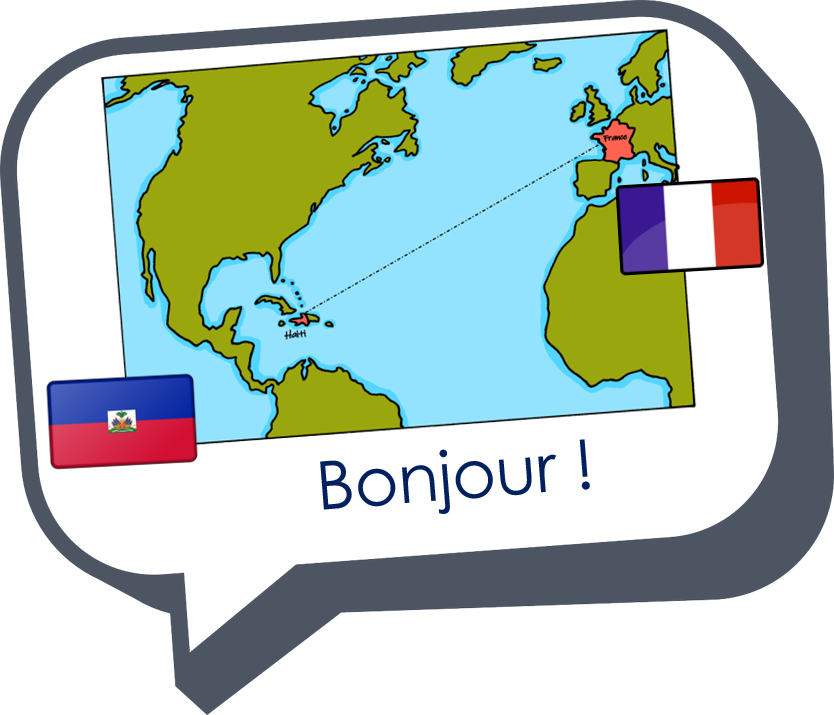 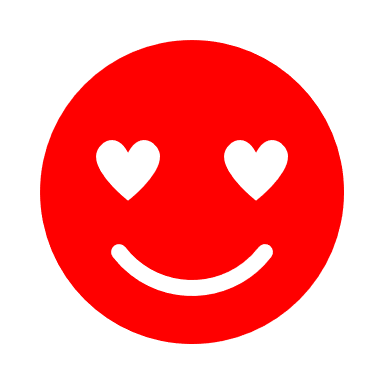 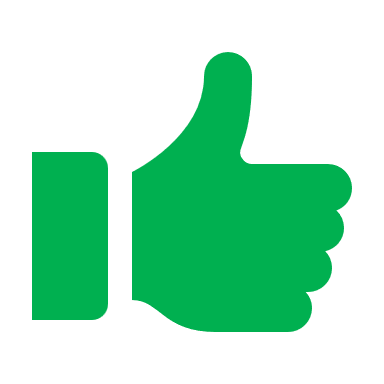 jaune
Follow ups 1-5
[Speaker Notes: Artwork by Steve Clarke. Pronoun pictures from NCELP (www.ncelp.org). All additional pictures selected from Pixabay and are
available under a Creative Commons license, no attribution required.

The AUDIO version of the lesson material includes additional audio for the new language
presented (phonics, vocabulary) and audio for the instructions on the slide.
In addition, it includes VIDEO clips of the phonics and the phonics’ source words.  Pupils can be
encouraged to look at the shape of the mouth/lips on slides where these appear, and try to copy
it/them.

Phonics: introduce [ai] vrai [292] maison [325] aider [413] aimer [242] semaine [245]

Frequency of new words:
Vocabulary: aimer [232] préférer [597] sport [2011] et [6] mais [30]
Revisit 1: enseigner [2134] poser [218] anglais2 [784] français2 [251] grand-mère [3883] grand-père [3748] musique [1139] le [1] la [1]
Revisit 2:  moi [132] toi [510] carte [955] 2298] idéal [1429] de1 [6] pour [10] 
Londsale, D., & Le Bras, Y.  (2009). A Frequency Dictionary of French: Core vocabulary for learners London: Routledge.

The frequency rankings for words that occur in this PowerPoint which have been previously introduced in these resources are given
in the SOW and in the resources that first introduced and formally re-visited those words. 
For any other words that occur incidentally in this PowerPoint, frequency rankings will be provided in the notes field wherever
possible.]
[ai]
[è]
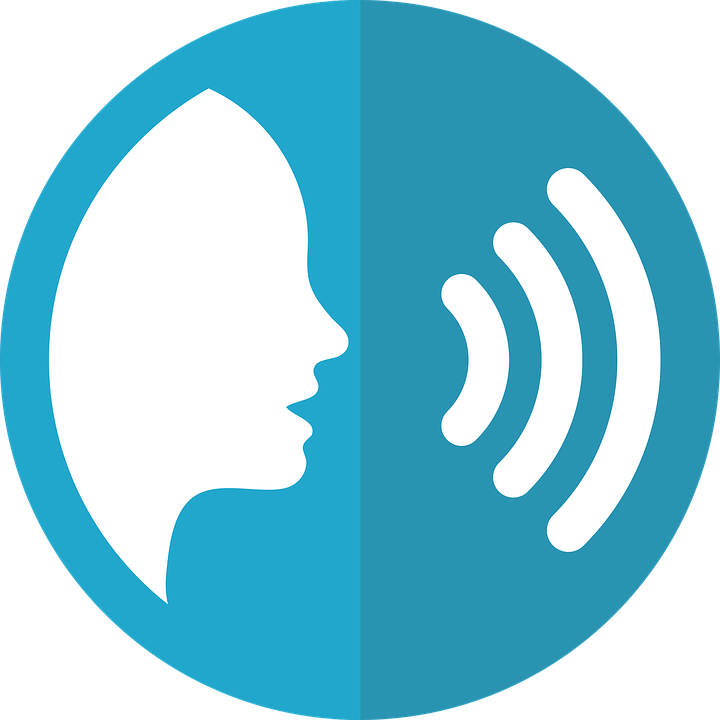 [ai] and [è] sound the same in French.
prononcer
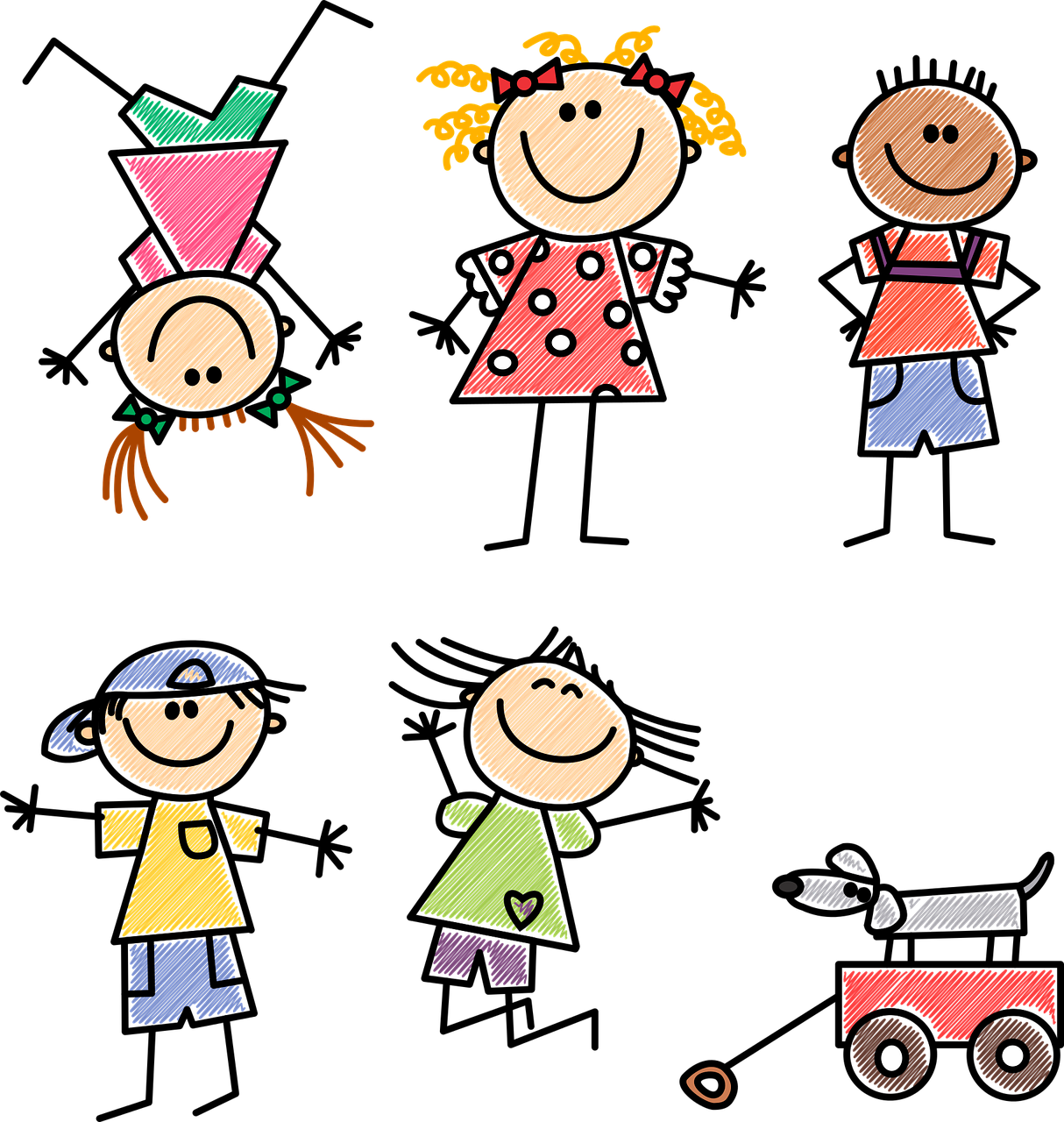 vrai
frère
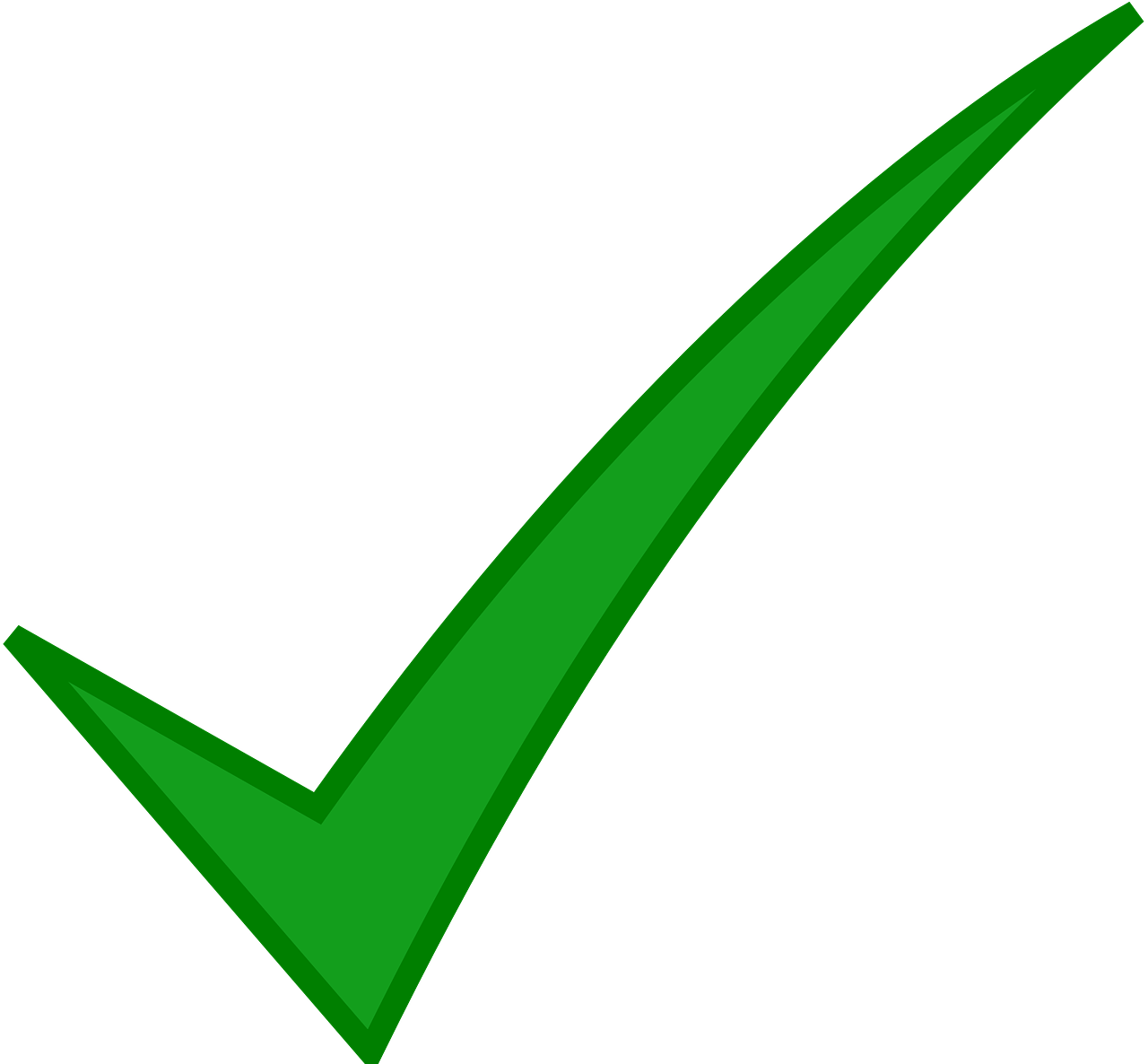 (brother)
[Speaker Notes: Timing: 5 minutes (two slides)

Aim: to consolidate [ai] and [è] and teach pupils that it is the same sound in French.

Procedure:
Present the letter(s) and say the [ai] sound first, on its own. Pupils repeat it with you.
2. Bring up the word ”vrai” on its own, say it, pupils repeat it.
3. Repeat again, along with the picture, and with gesture, if using.
4. Present [è] and say the sound on its own.  Pupils repeat it.
5. Bring up the word “frère” on its own, say it, pupils repeat it.6. Repeat again, along with the picture.
7. Ask pupils what they notice (i.e., that they sound the same).
8. Click to bring up the callout to confirm this.

Suggested gesture: gesture for vrai – either mime a tick Or use the BSL (4th video is the best one): https://www.signbsl.com/sign/true

Word frequency (1 is the most frequent word in French): 
vrai [292]
Source: Londsale, D., & Le Bras, Y. (2009). A Frequency Dictionary of French: Core vocabulary for learners London: Routledge.]
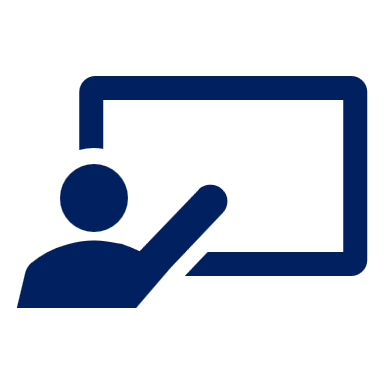 Max is practising the [ai] [è] sound. Can you help?
Follow up 1:
.
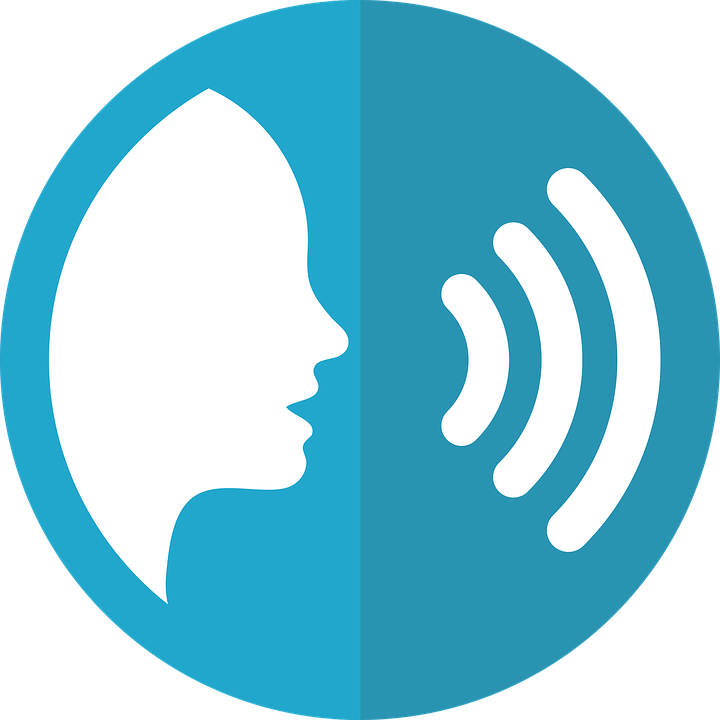 Écoute et lis les phrases.
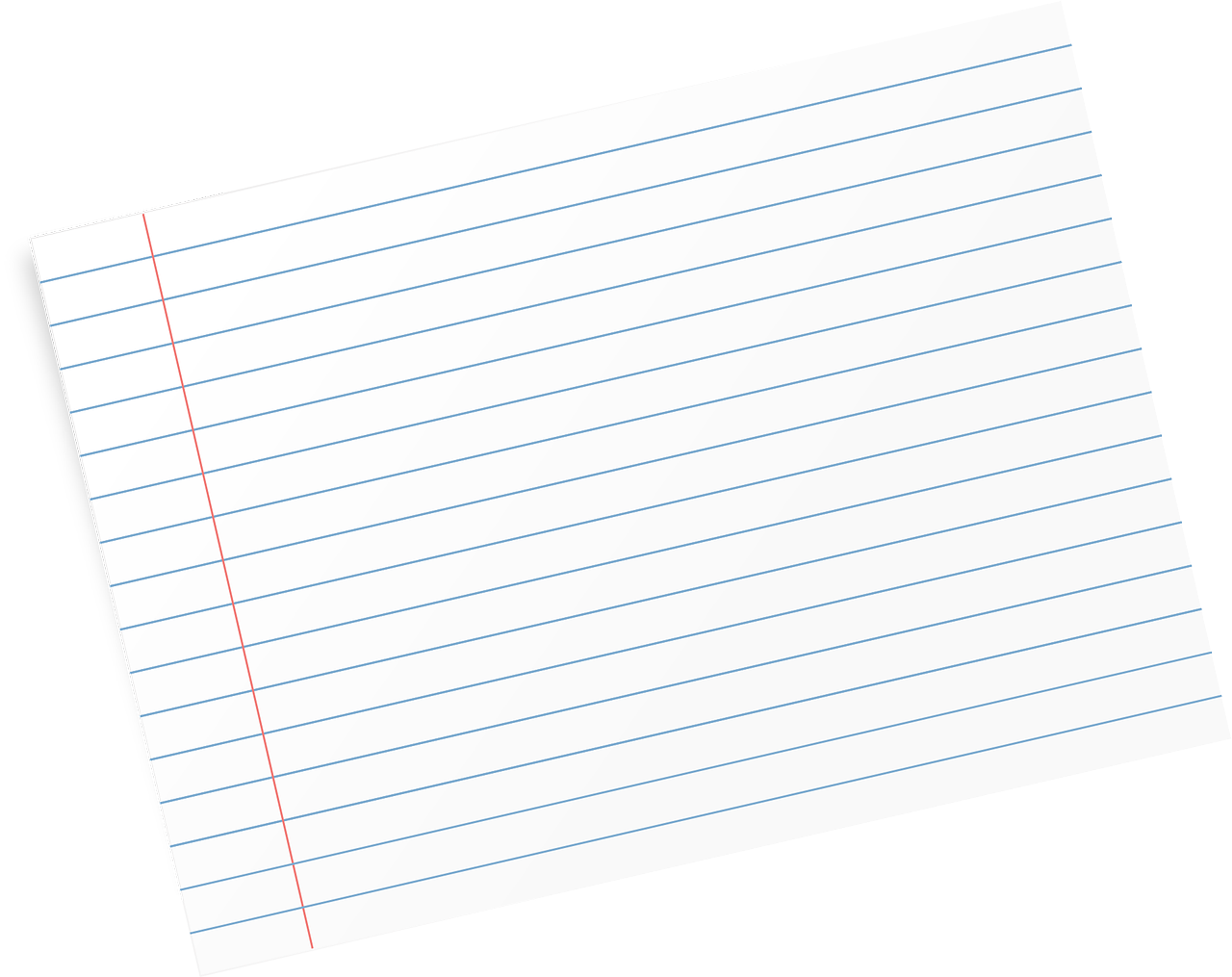 .
Prononce les phrases avec Max.
All the highlighted letters have the same [ai] [è] sound.
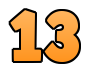 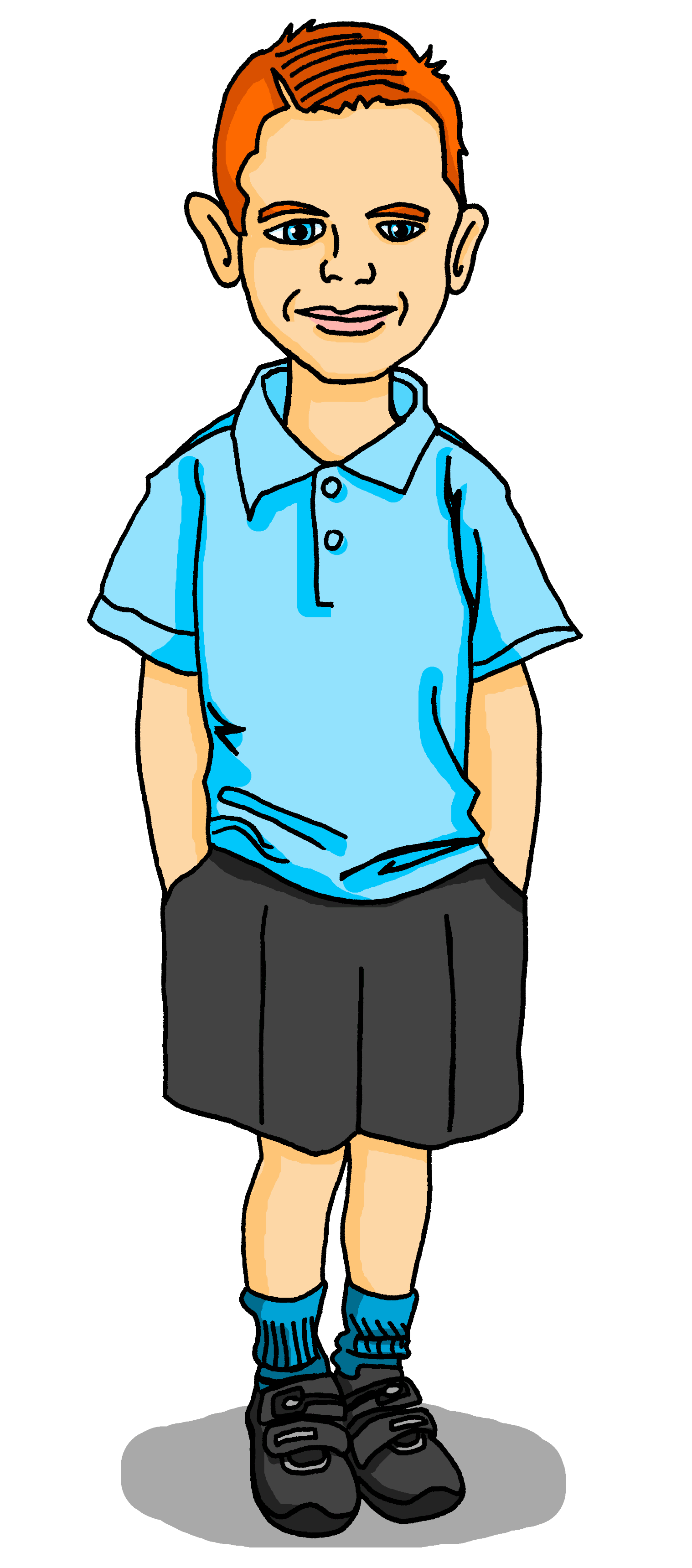 Mon anniversaire est le treize septembre.
1
2
J’aime cette saison, c’est vrai !
Mais l’anniversaire de ma mère…
3
…est dans la première semaine de mai.
4
l’anniversaire = birthday
cet(te) = this
première = firstparfait = perfect
Moi, je préfère cette saison, c’est parfait !
5
[Speaker Notes: Aim: to practise connecting different spellings of the same sound.

Procedure:
Click each line to listen, and pupils read along.
Click to bring up the instruction to pronounce the text, highlight all the instances of the [ai | è] sound and the callout to remind pupils about this.
Give pupils the opportunity to practise pronouncing the text.
Click on Max to hear the text again in full. Encourage pupils to join in.

Transcript:
Mon anniversaire est le treize septembre
J’aime cette saison, c’est vrai !
Mais l’anniversaire de ma mère…
…est dans la première semaine de mai
Moi, je préfère cette saison, c’est parfait !]
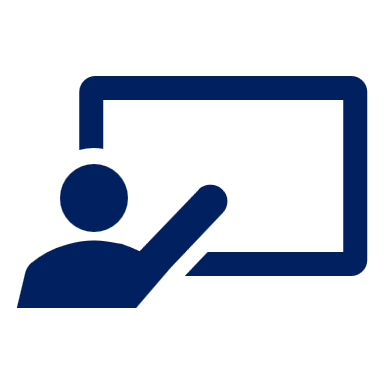 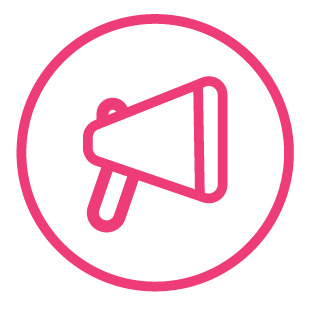 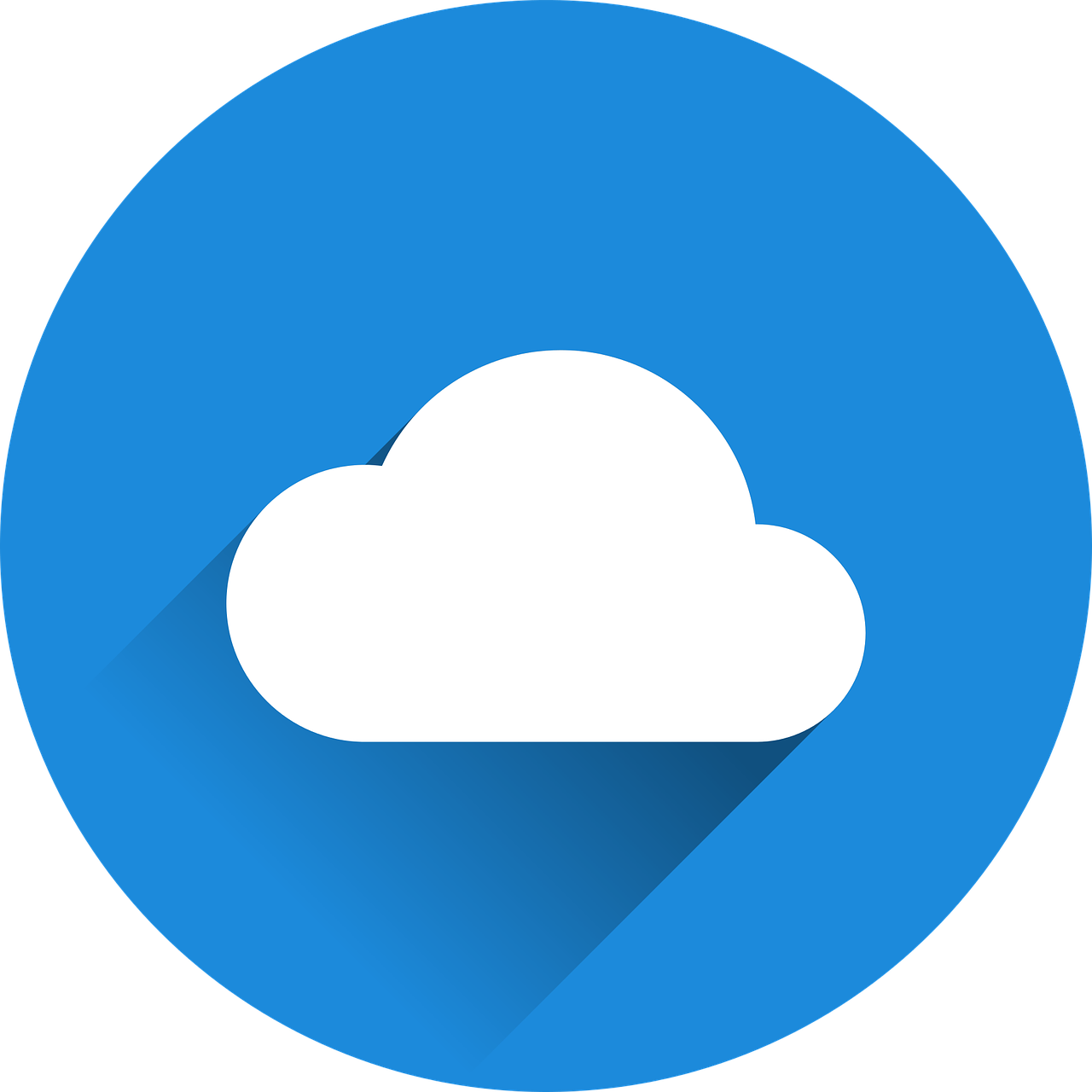 .
C’est ‘le’ ou ‘la’ ? Max organise les mots.
Follow up 2:
mots
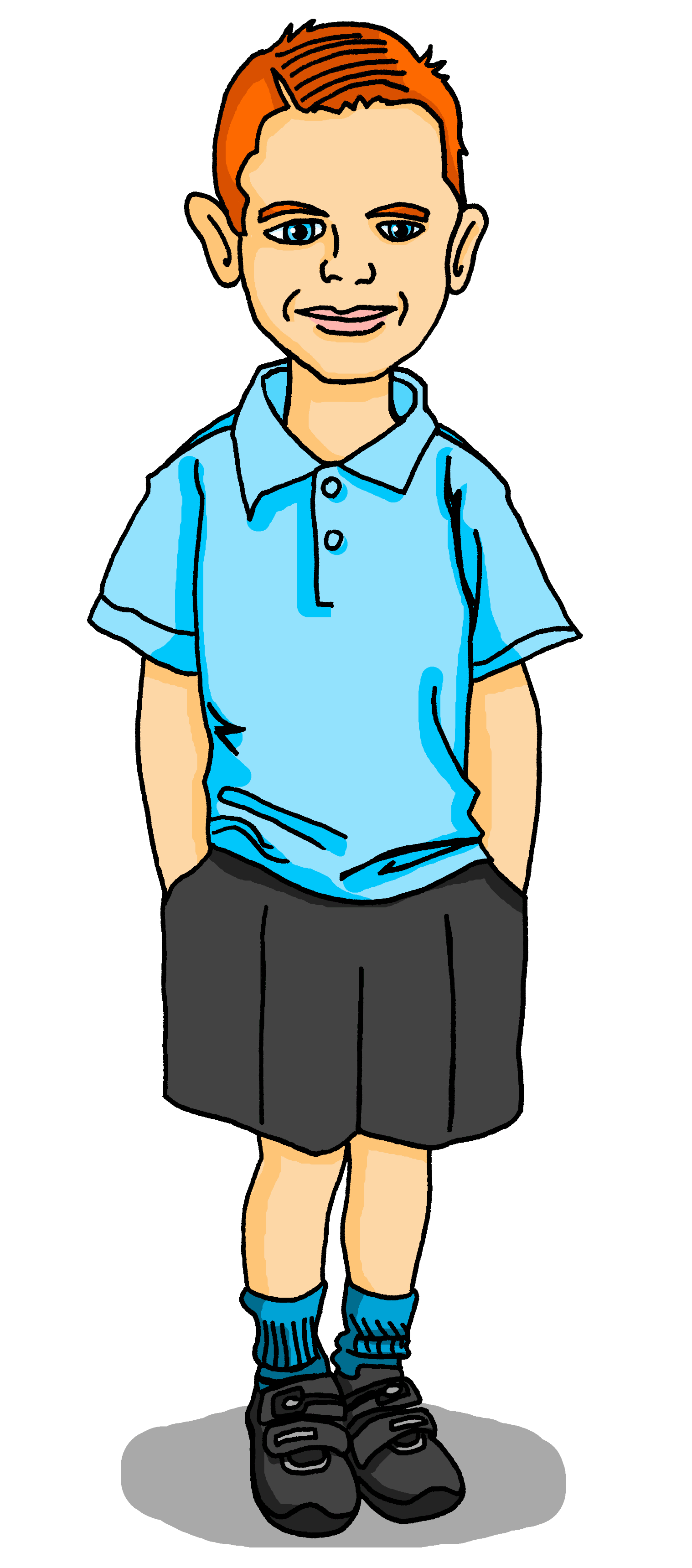 télévision
amie
grand-mère
la, l’
le, l’
grand-père
vocabulaire
pays
sport
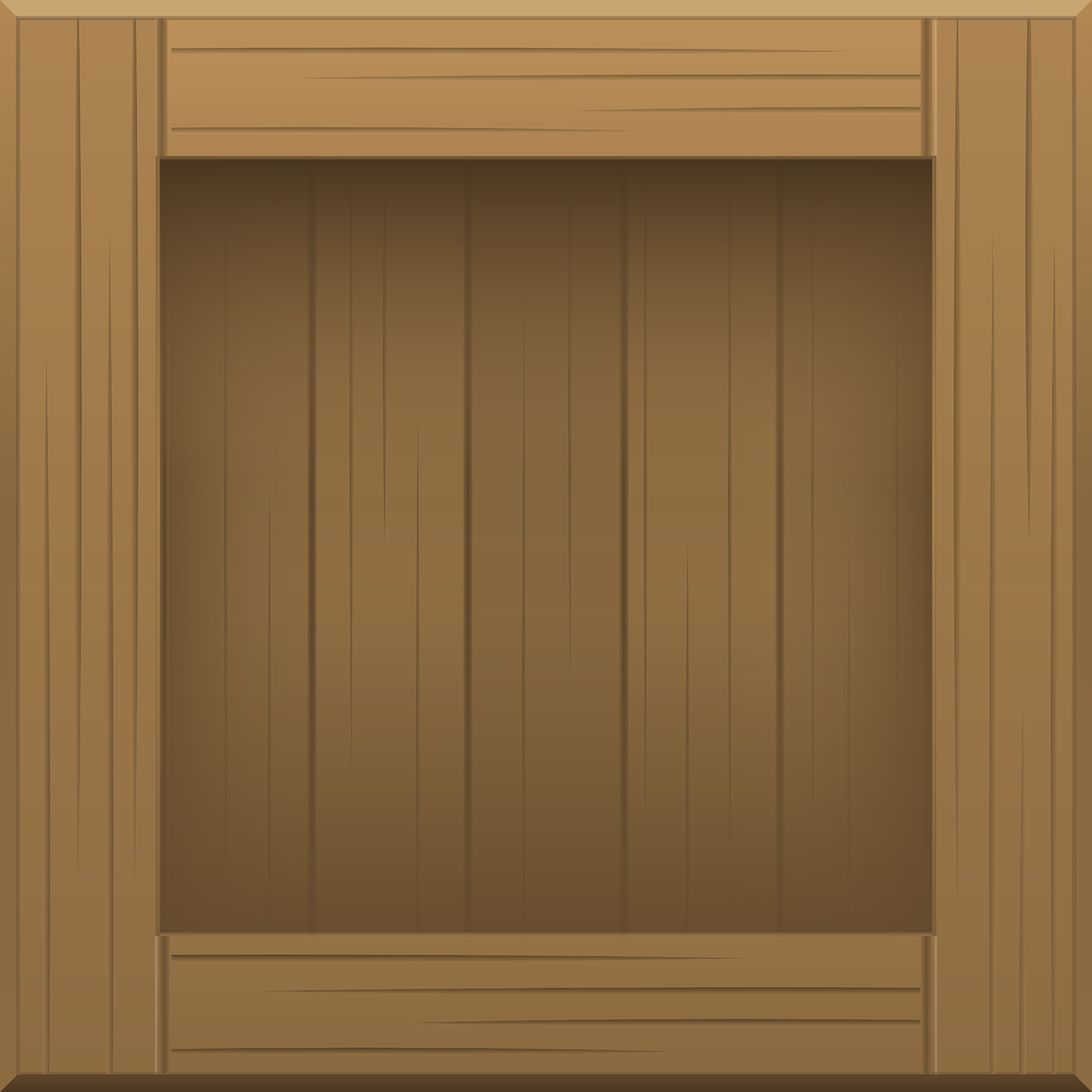 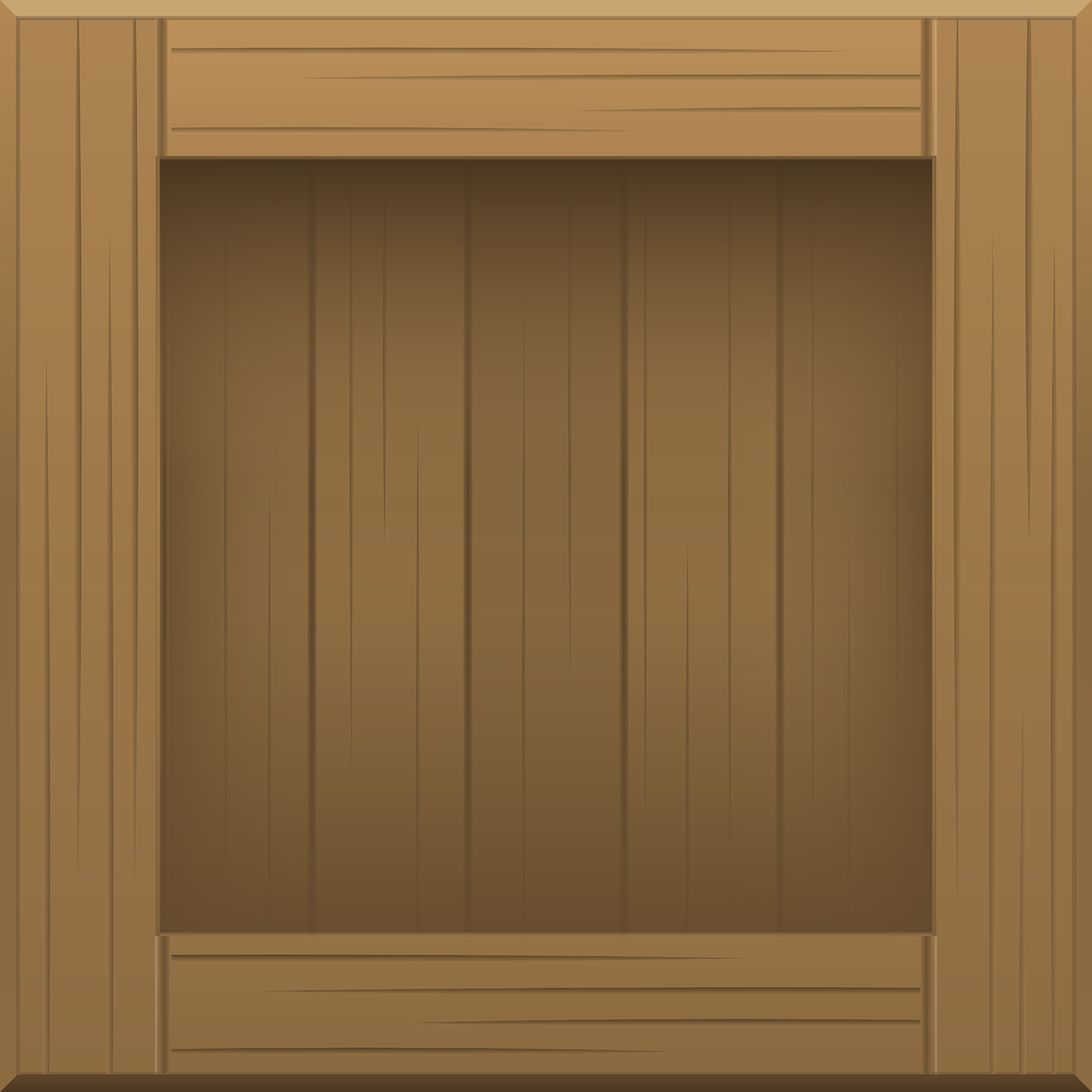 image
pays
tante
université
visite
jour
université
dessin
chat
dessin
tante
crayon
visite
émission
chat
lit
jour
musique
texte
sport
bureau
radio
lit
musique
amie
grand-père
image
crayon
grand-mère
texte
émission
radio
télévision
bureau
[Speaker Notes: Timing: 4 minutes
Aim: to practise connecting taught nouns with their gender / definite article.
Procedure:
Each item is triggered, allowing the teacher to elicit answers in any order from pupils.
When pupils say a noun with its correct article, e.g. le sac, the teacher clicks on the word and the animation sees it slot into the correctly gendered box.
3.   Repeat for all 20 nouns.]
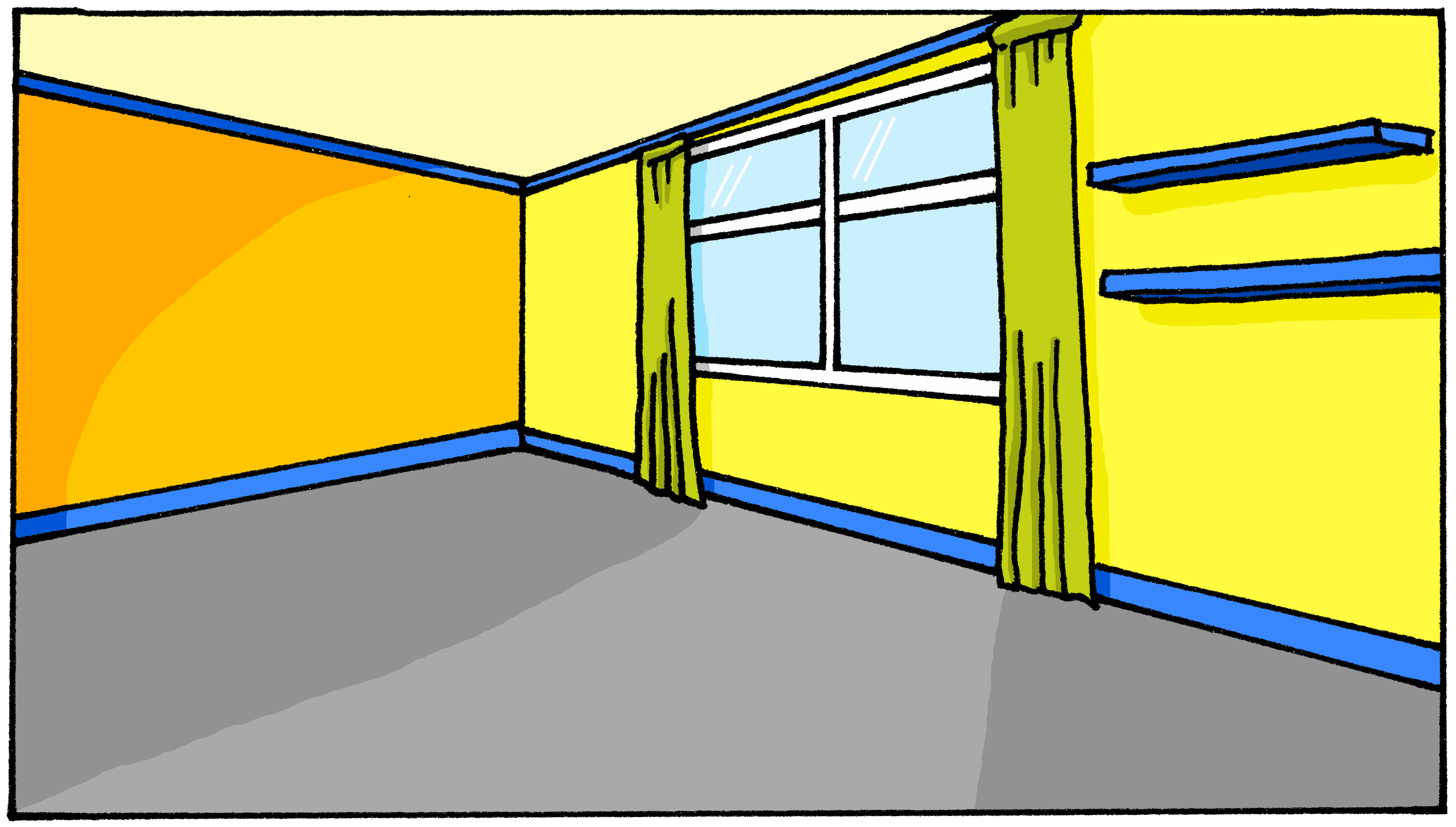 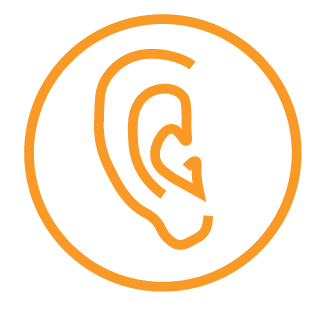 écouter
Follow up 3:
Adèle aime la chambre de Clémentine.
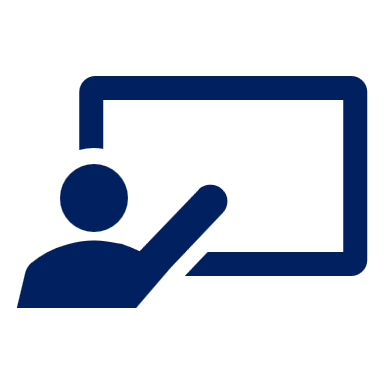 .
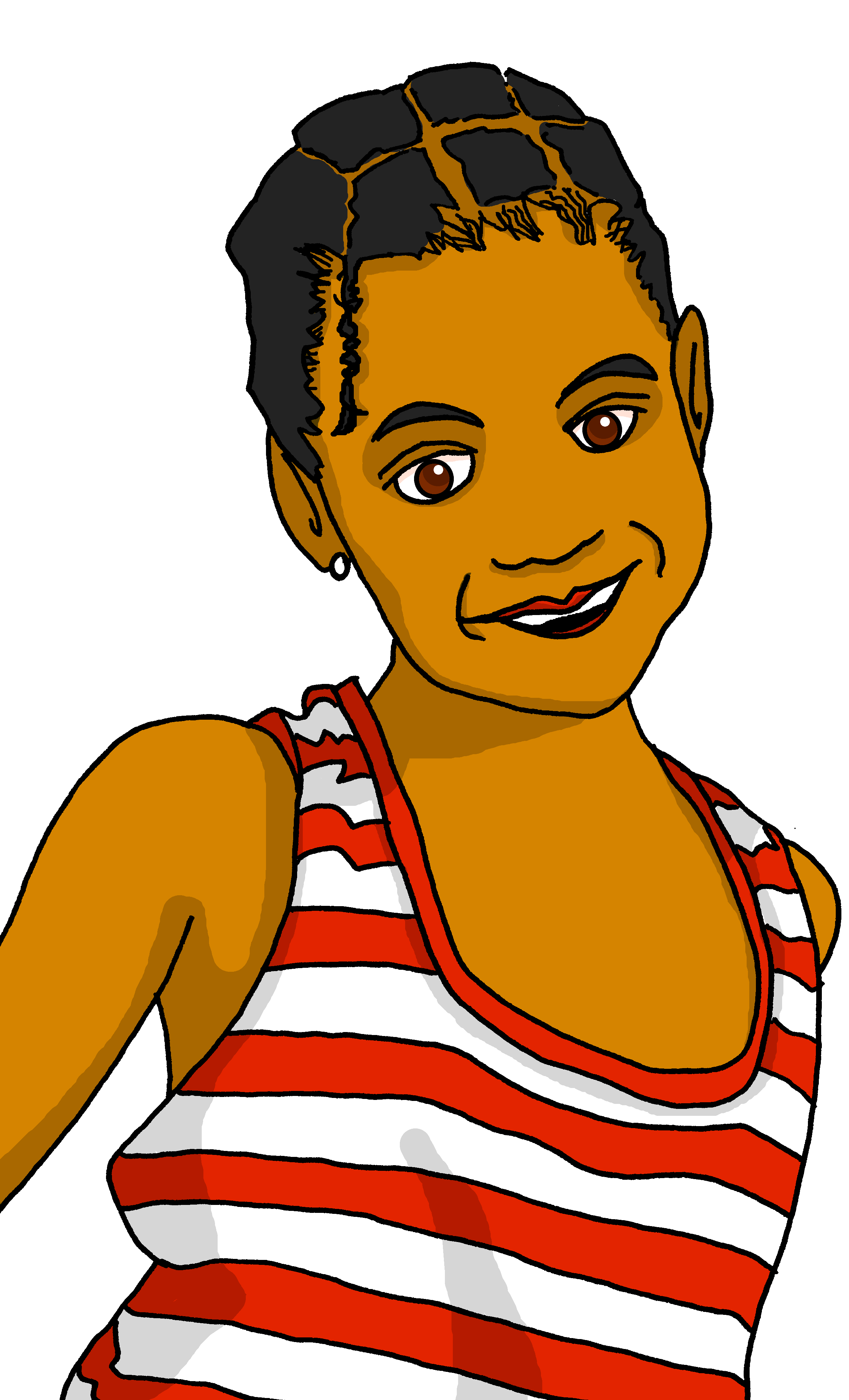 Elle aime quoi exactement ?
Je suis la cousine de Adèle !
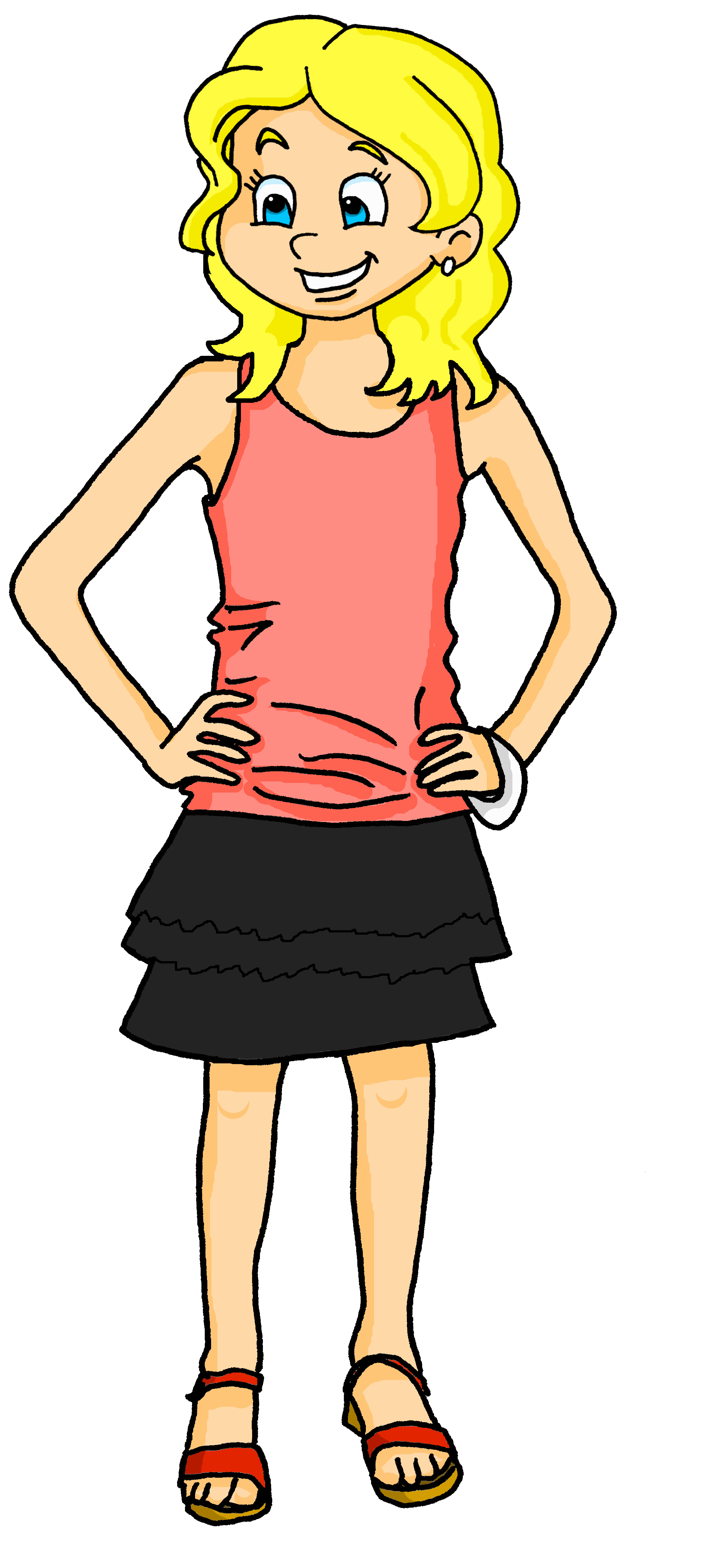 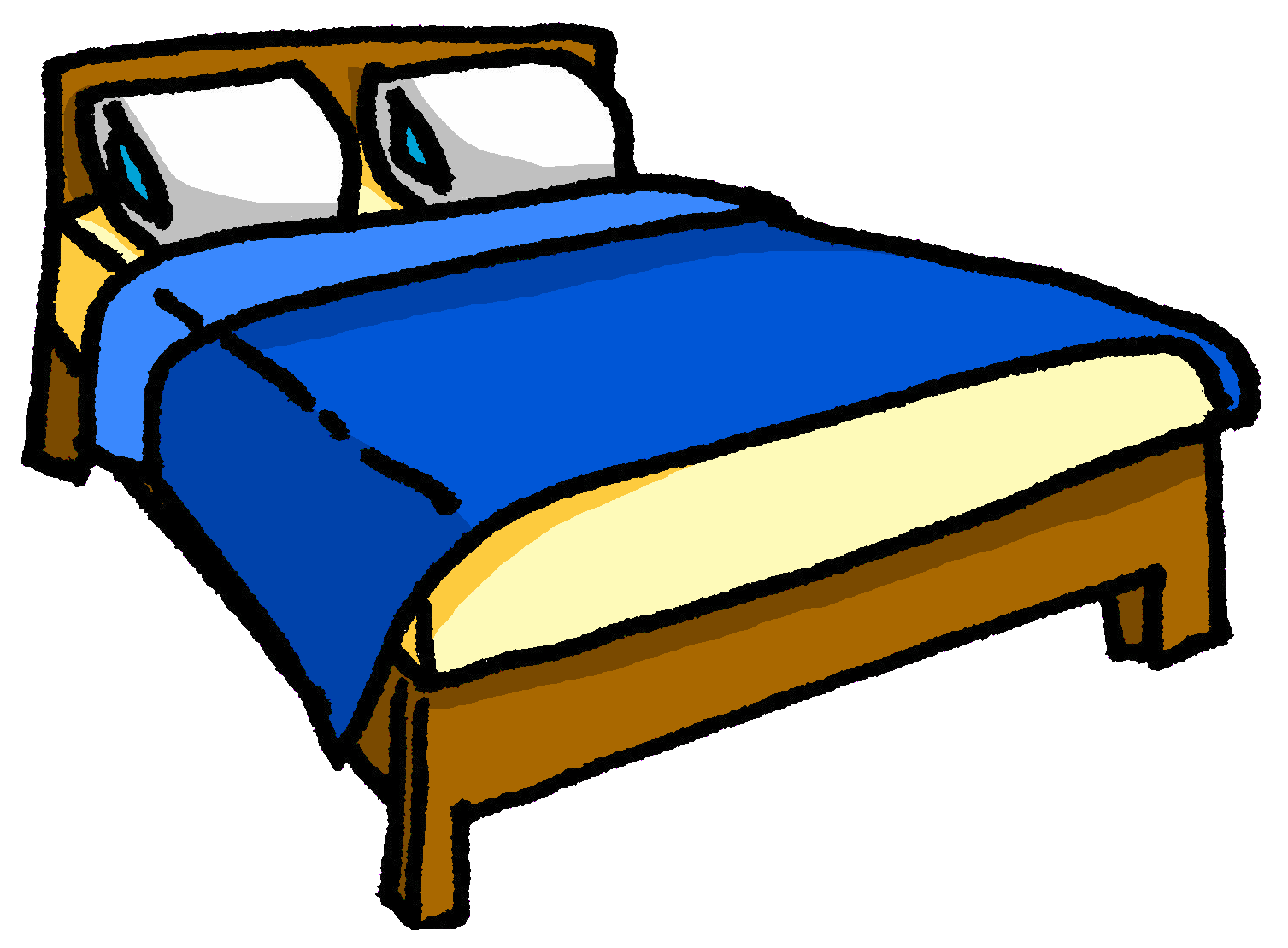 1
1
2
2
3
3
4
4
[Speaker Notes: Timing: 8 minutes
Aim: to practise aural distinction of ton / ta and their connection with previously taught nouns.
Procedure:
Read the title and clarify the activity.  Eugénie likes her older sister’s room and lots of her sister’s things. But which things does she mention?
Ensure that pupils know they will hear either ‘ton’ or ‘ta’ and they need to connect this with the correct noun, depending on the gender. They won’t hear the noun (thing) itself mentioned. They must decide for each word if it goes with ‘ton’ or ta’.
Do number 1 with pupils all together to model the task. Click to play audio.
Pupils write 1. and either A or B (x 2)
Elicit answers from pupils, checking their understanding.
Click the green audio button to listen and check. Clarify any misunderstandings.
Repeat for items 2-5.
Click to check answers and audio buttons to listen and check.
With the answers on display, ask pupils to tell you what it is that Eugénie says she likes. (See answers listed below).
Transcript 1:
“J’aime ton [chat] et j’aime aussi ta [chaise].”“J’aime ton [bureau] mais je préfère ton [cheval].”
“J’aime ta [télévision] et j’aime aussi ta [carte].”
“J’aime ton [univers] mais je préfère ta [musique].”

Transcript 2:
“J’aime ton chat et j’aime aussi ta chaise.”“J’aime ton bureau mais je préfère ton cheval.”
“J’aime ta télévision et j’aime aussi ta carte.”
“J’aime ton univers mais je préfère ta musique.”

Answers:1. cat, chair2. desk, horse3. tv, card4. universe, music]
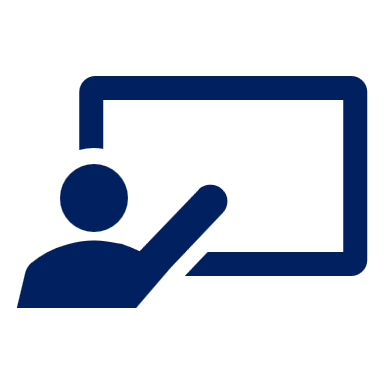 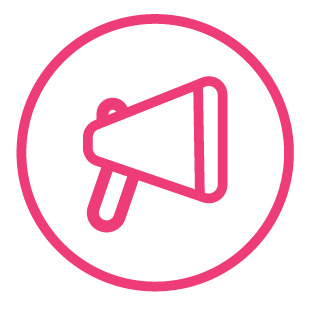 Follow up 4:
.
Parle en français.
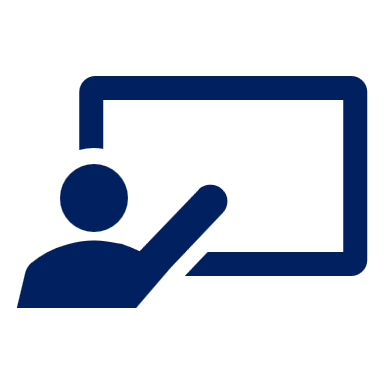 Écris cinq phrases en anglais. Utilise les mots ici.  
Ton/ta partenaire dit tes phrases en français.
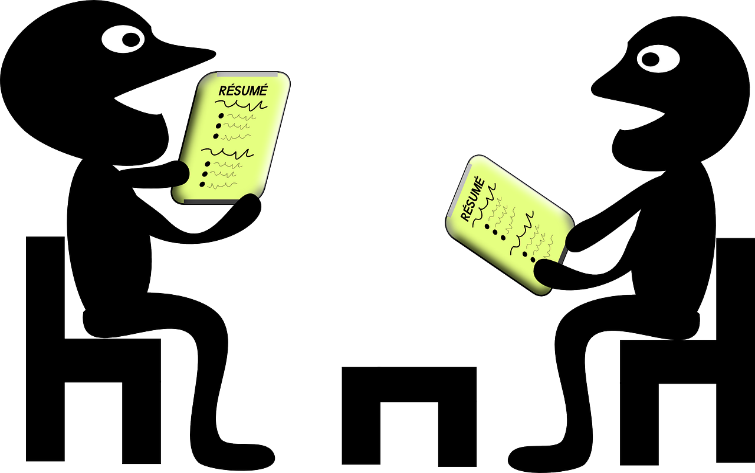 parler
You can join two sentences together with ‘and...also’ or ‘but’
30
mon
préfère
tu
ton
aime
je/j’
ma
aimes
il
S
ta
le
préfères
elle
la
0
DÉBUT
[Speaker Notes: Timing: 5 minutesAim: to practise written comprehension and spoken production using vocabulary and grammar from this week to communicate a range of messages about food and drink.

Procedure:
Both pupils write 5 sentences (in English) made up of words from the table.
They swap sentences. 
Partner A tries to say all B’s sentences in French within 30 seconds (without or without using the support).
Then Partner B tries to say all A’s sentences in French within 30 seconds.]
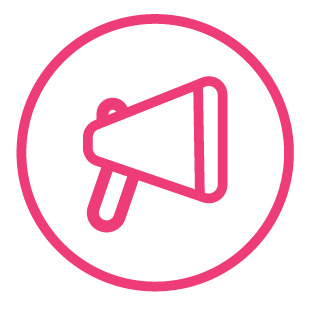 Follow up Extra - Écris en anglais : Can you get at least 15 points?
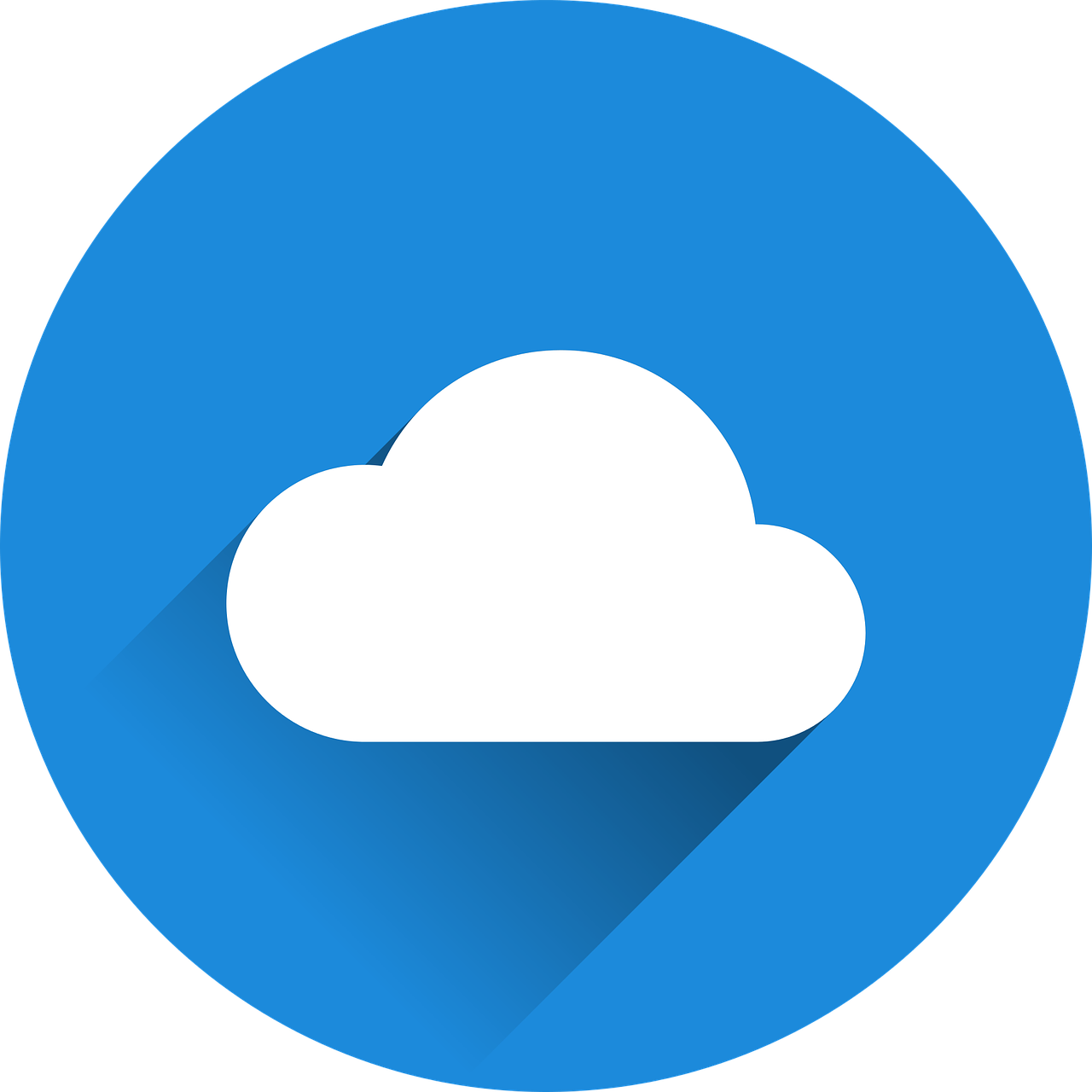 mots
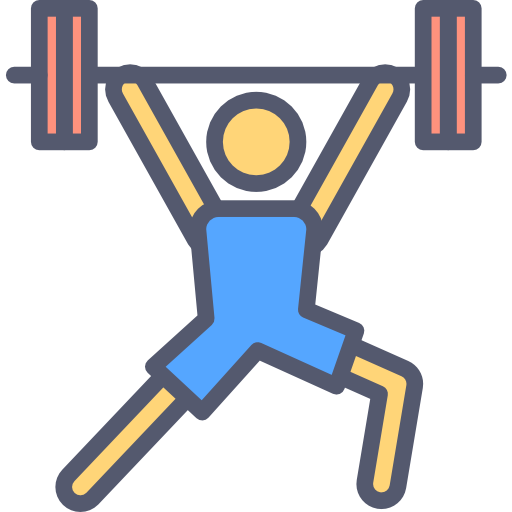 for
ideal
of
vocabulaire
x3
map
you
me
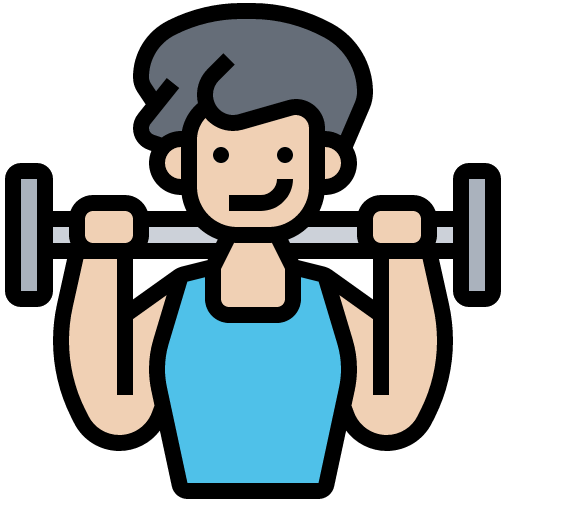 grandmother
the (f)
the (m)
x2
French
grandfather
English
to teach, teaching
to ask (a question)
music
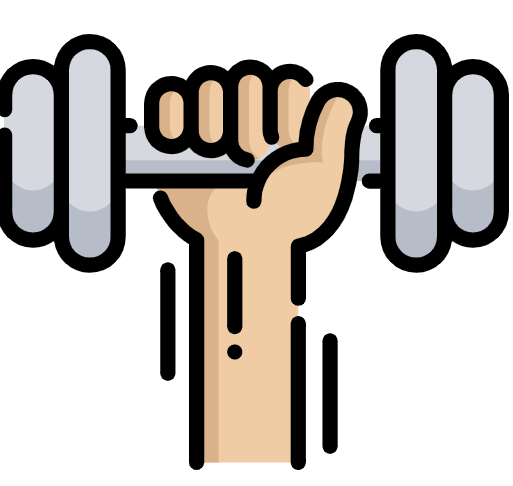 also,too
but
and
x1
sport
to prefer, preferring
to like/love, liking/loving
[Speaker Notes: Timing: 5-10 minutes

Aim: to practise written comprehension of vocabulary from this week and previous weeks.

Procedure:Give pupils a blank grid.  They fill in the English meanings of any of the words they know, trying to reach 15 points in total.
Note:The most recently learnt and practised words are pink, words from the previous week are green and those from earlier are blue, thus more points are awarded for them, to recognise that memories fade and more effort (heavy lifting!) is needed to retrieve them.]
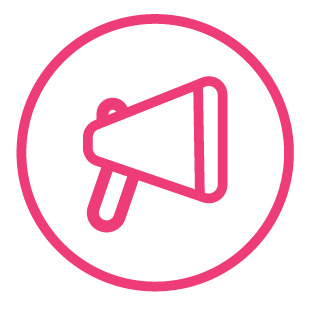 Follow up Extra - Écris en français : Can you get at least 15 points?
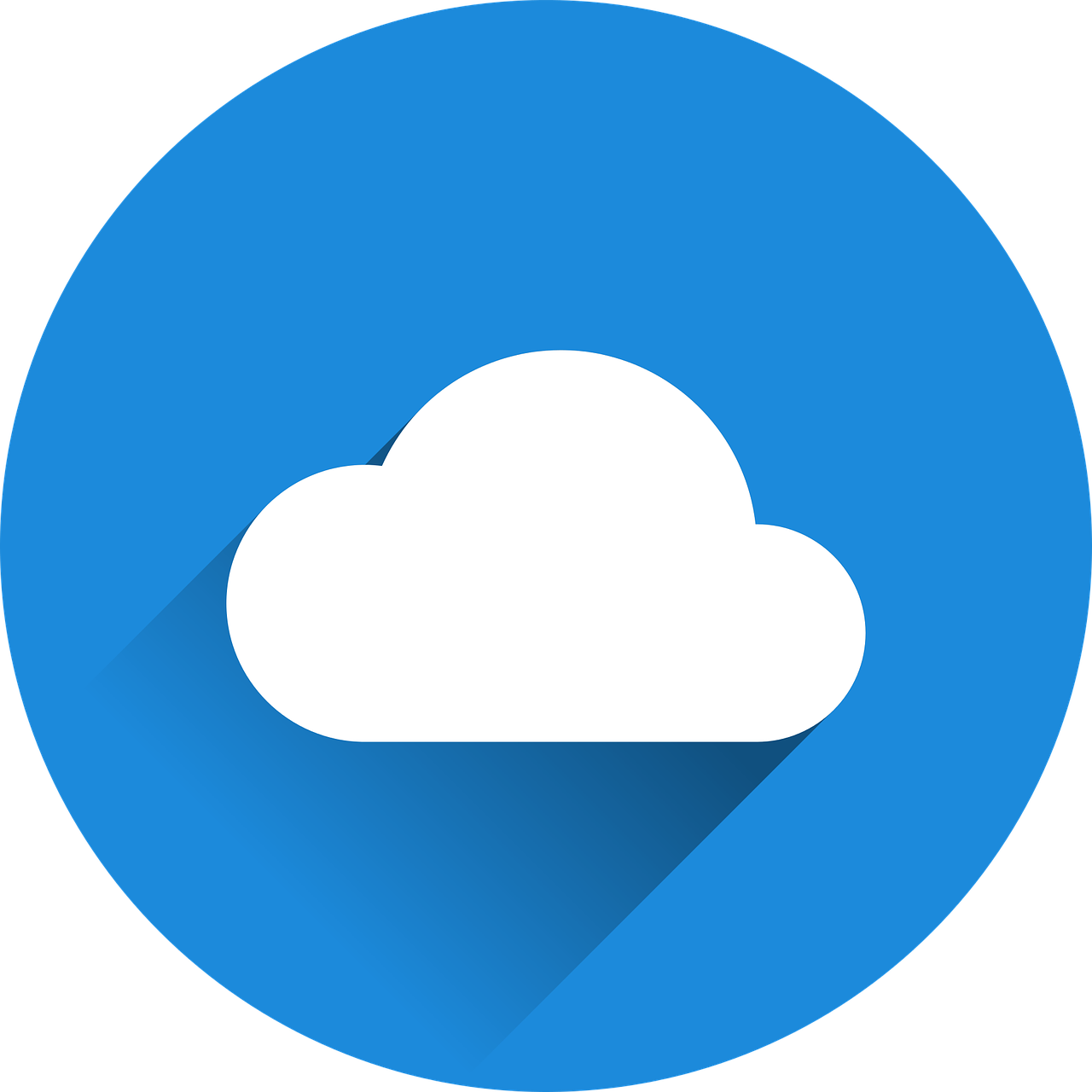 mots
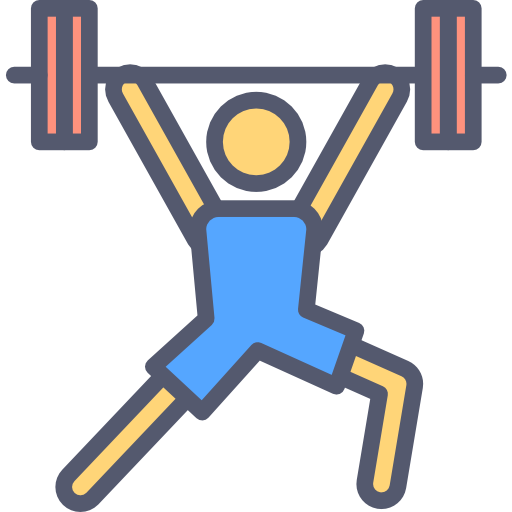 pour
idéal
de
vocabulaire
x3
la carte
toi
moi
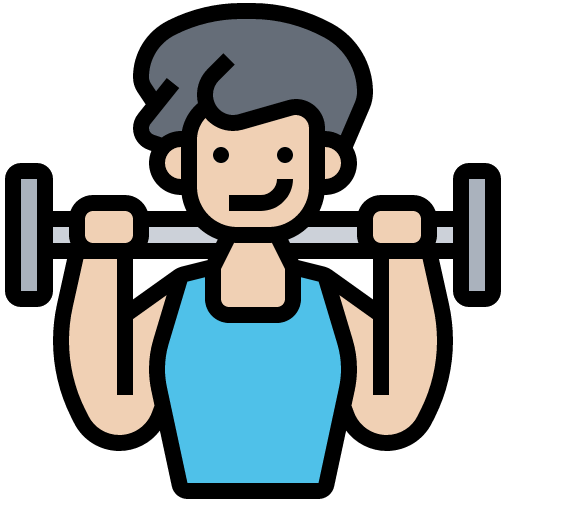 la grand-mère
la
le
x2
le français
le grand-père
l’anglais
enseigner
poser (une question)
la musique
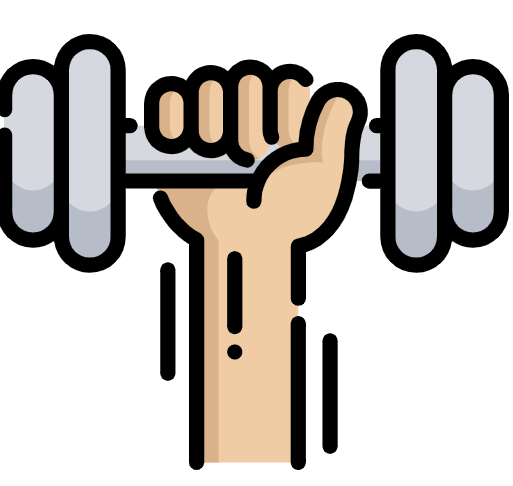 aussi
mais
et
x1
préférer
aimer
le sport
[Speaker Notes: Timing: 5-10 minutes

Aim: to practise written comprehension of vocabulary from this week and previous weeks.

Procedure:Give pupils a blank grid.  They fill in the English meanings of any of the words they know, trying to reach 15 points in total.
Note:The most recently learnt and practised words are pink, words from the previous week are green and those from earlier are blue, thus more points are awarded for them, to recognise that memories fade and more effort (heavy lifting!) is needed to retrieve them.]
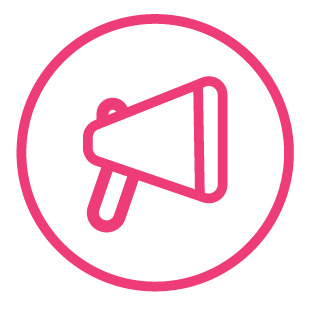 Écris en anglais : Can you get at least 15 points?
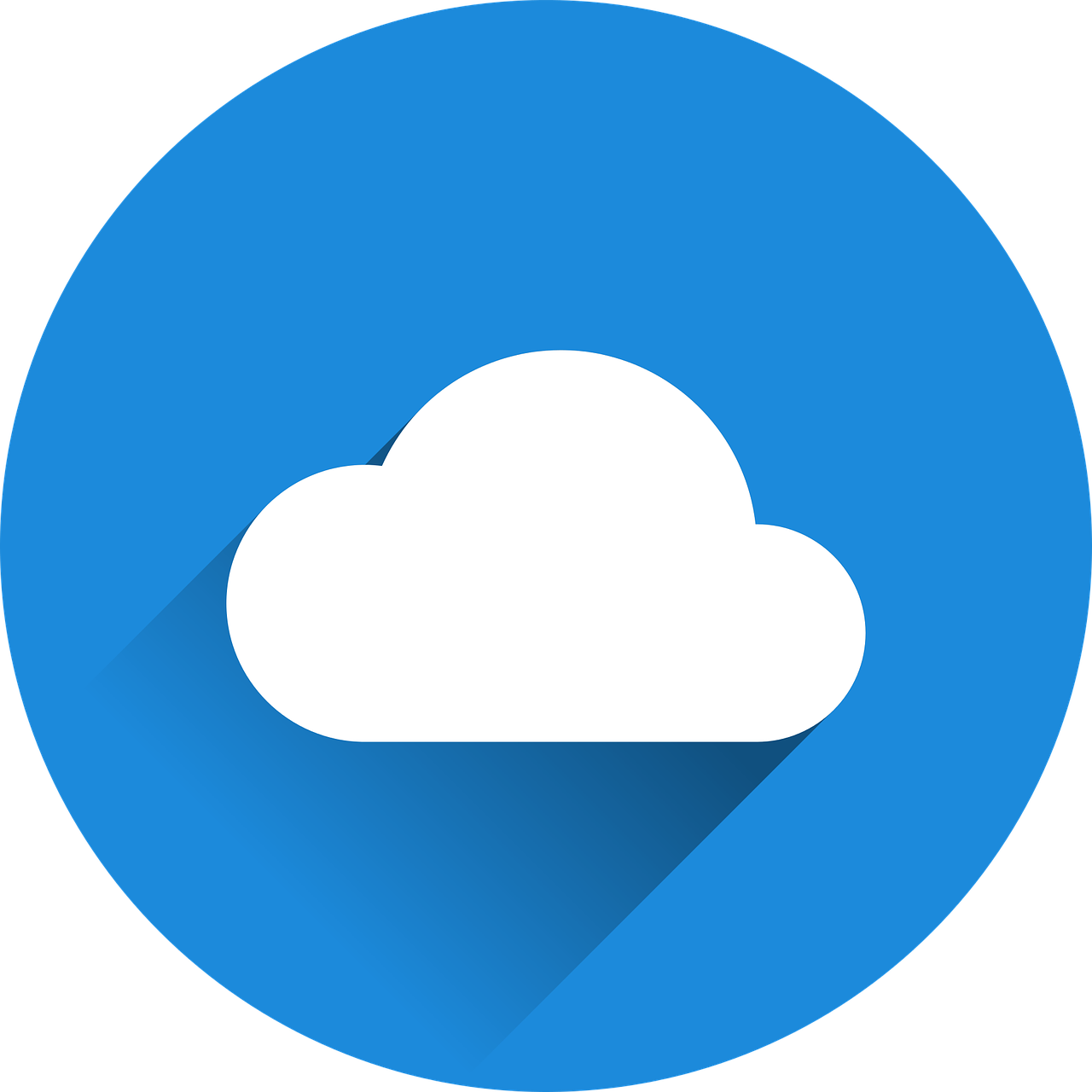 mots
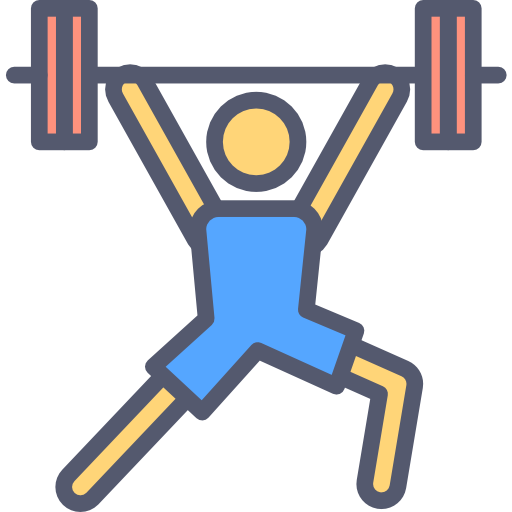 vocabulaire
x3
me
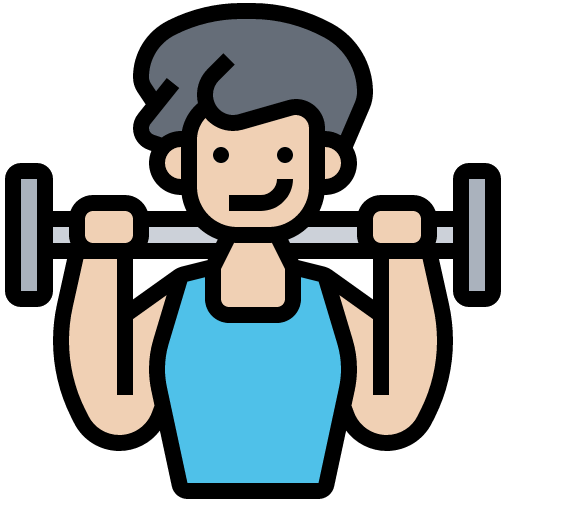 x2
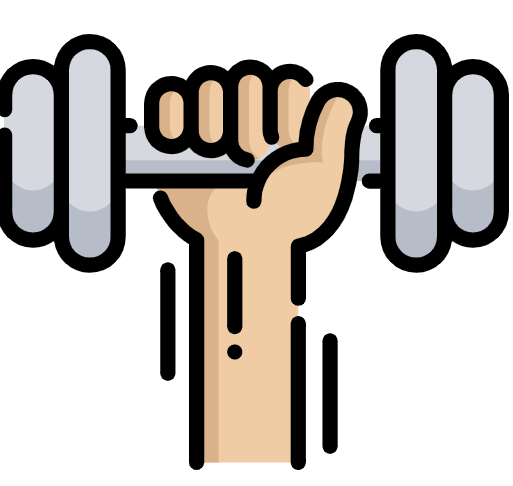 x1
[Speaker Notes: HANDOUT]
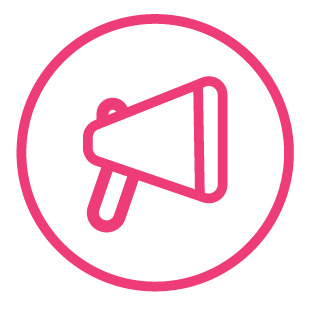 Écris en français : Can you get at least 15 points?
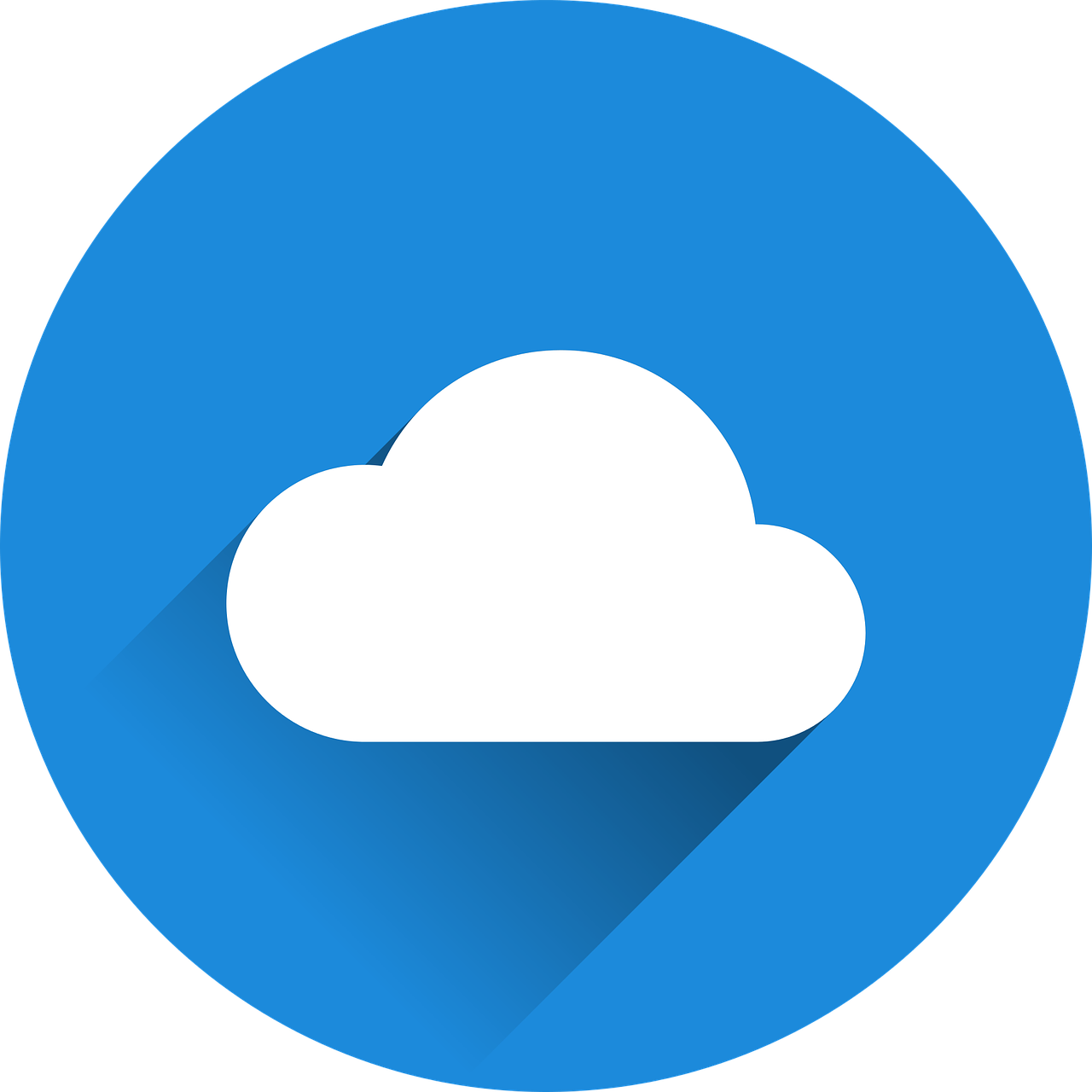 mots
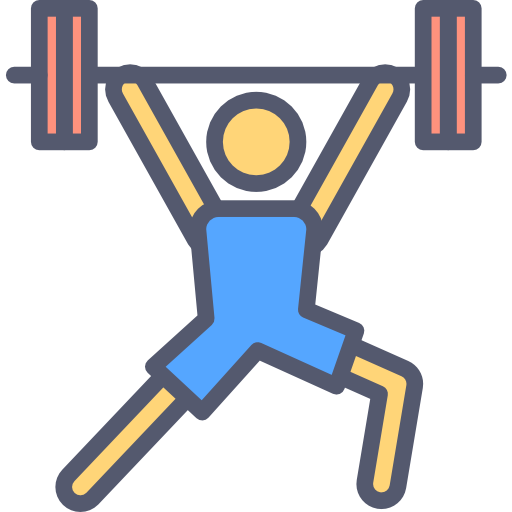 vocabulaire
x3
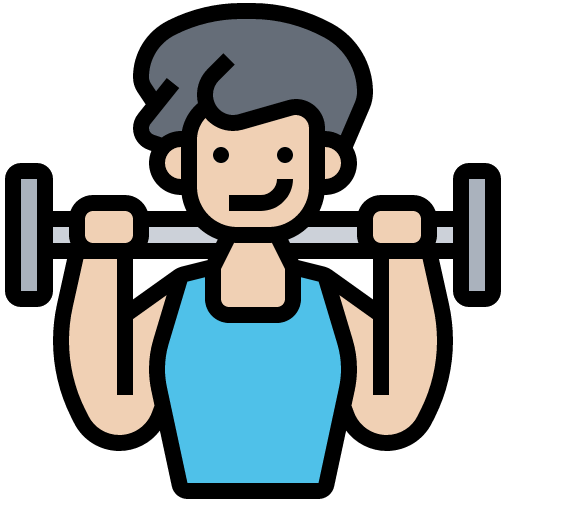 x2
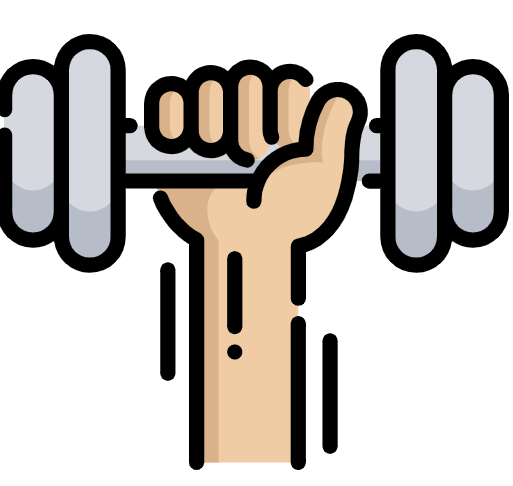 x1
[Speaker Notes: HANDOUT]